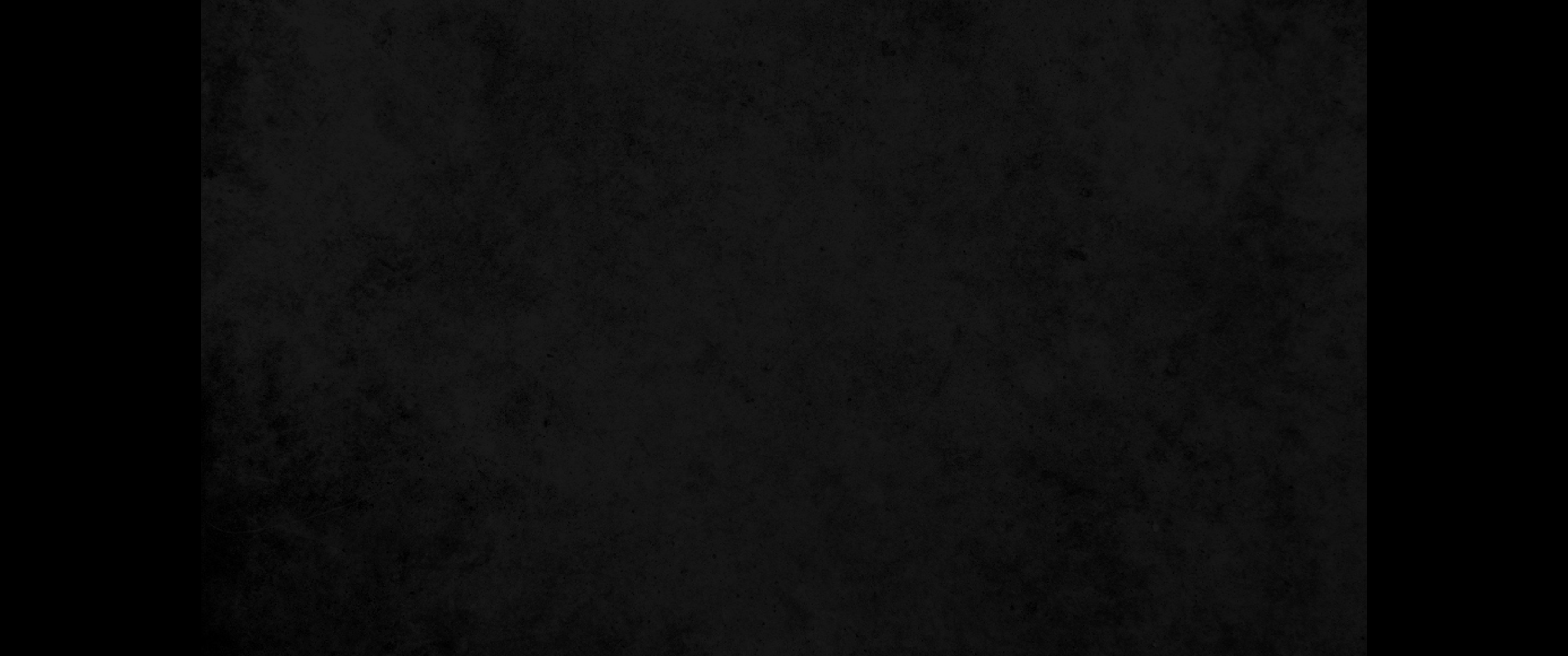 교
문
독
RESPONSIVE READING
제 103번 나라 사랑(5) Patriotism(5)
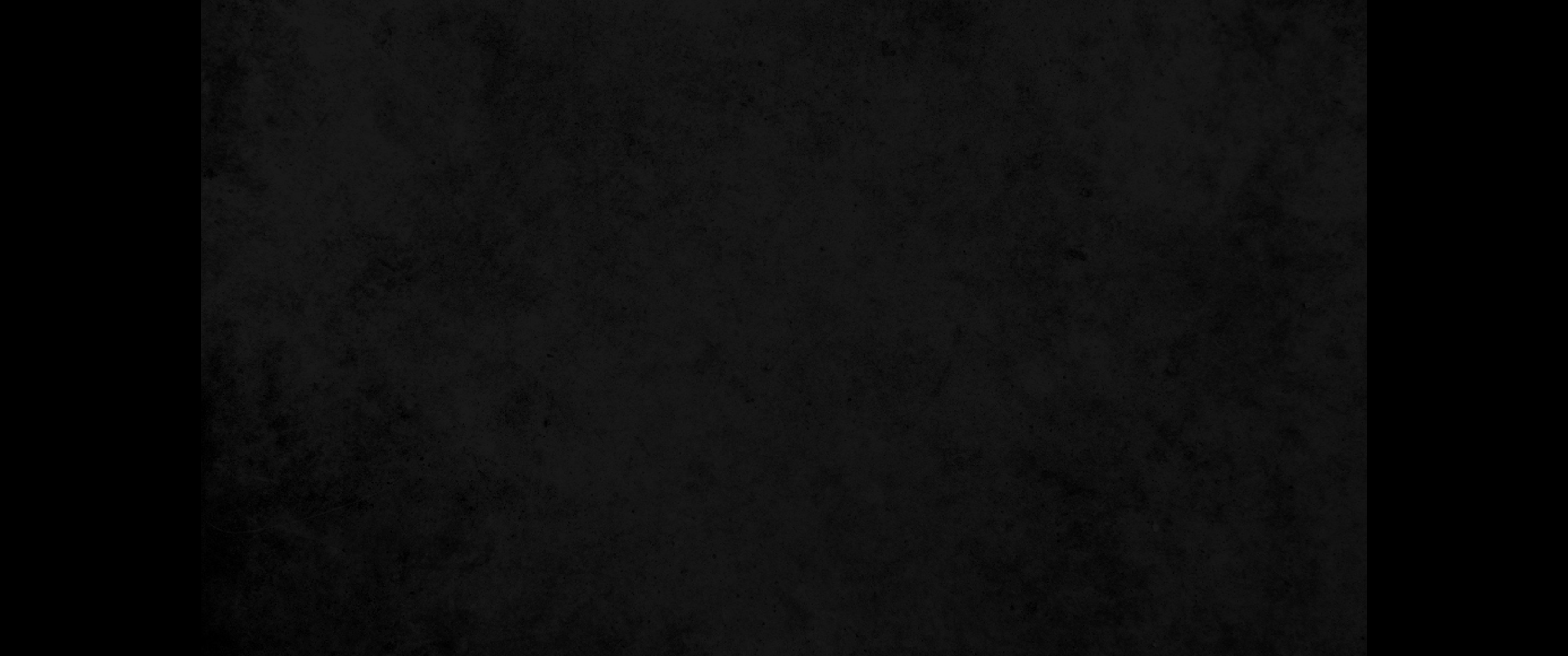 내가 비옵는 것은 그들을 세상에서 데려가시기를 
위함이 아니요 
My prayer is not that you take them out of the world

다만 악에 빠지지 않게 보전하시기를 위함이니이다
but that you protect them from the evil one.
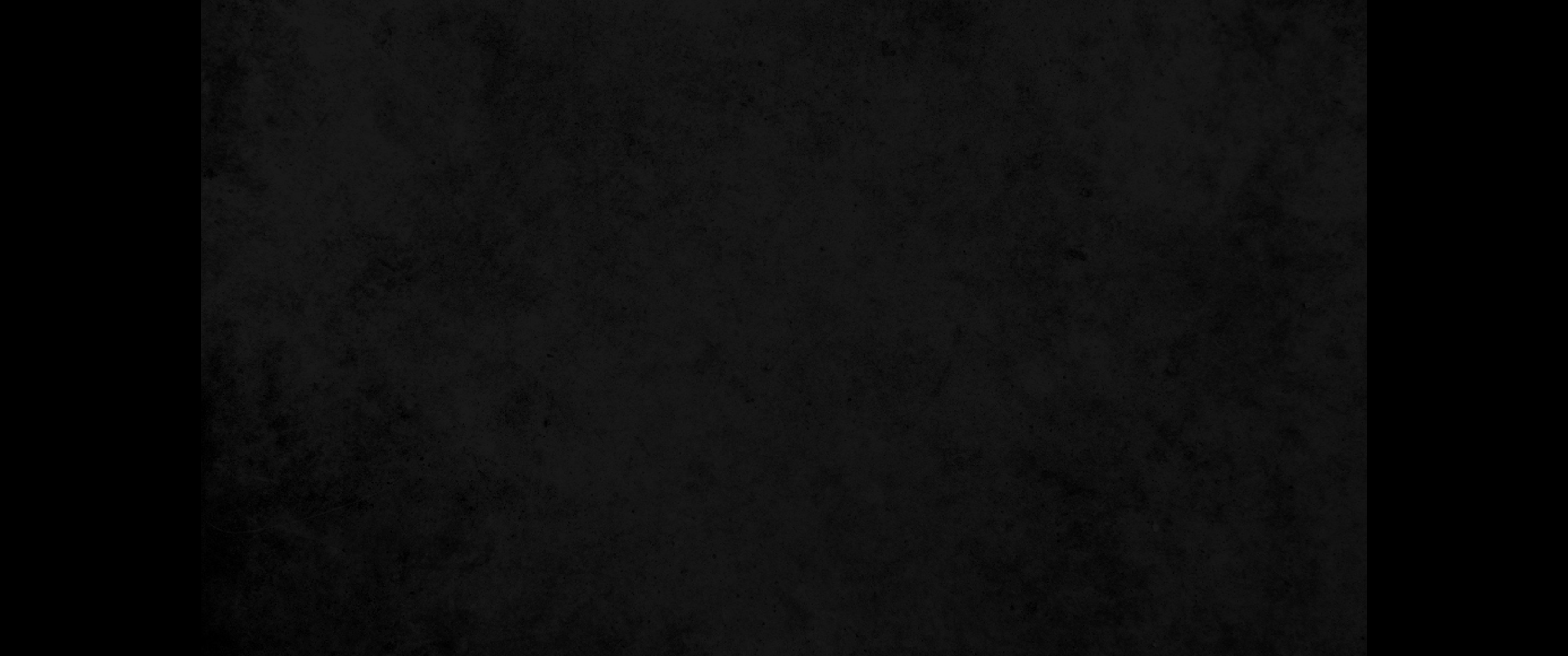 내가 세상에 속하지 아니함 같이 
그들도 세상에 속하지 아니하였사옵나이다 
They are not of the world, even as I am not of it.

그들을 진리로 거룩하게 하옵소서 
아버지의 말씀은 진리니이다
Sanctify them by the truth; your word is truth.
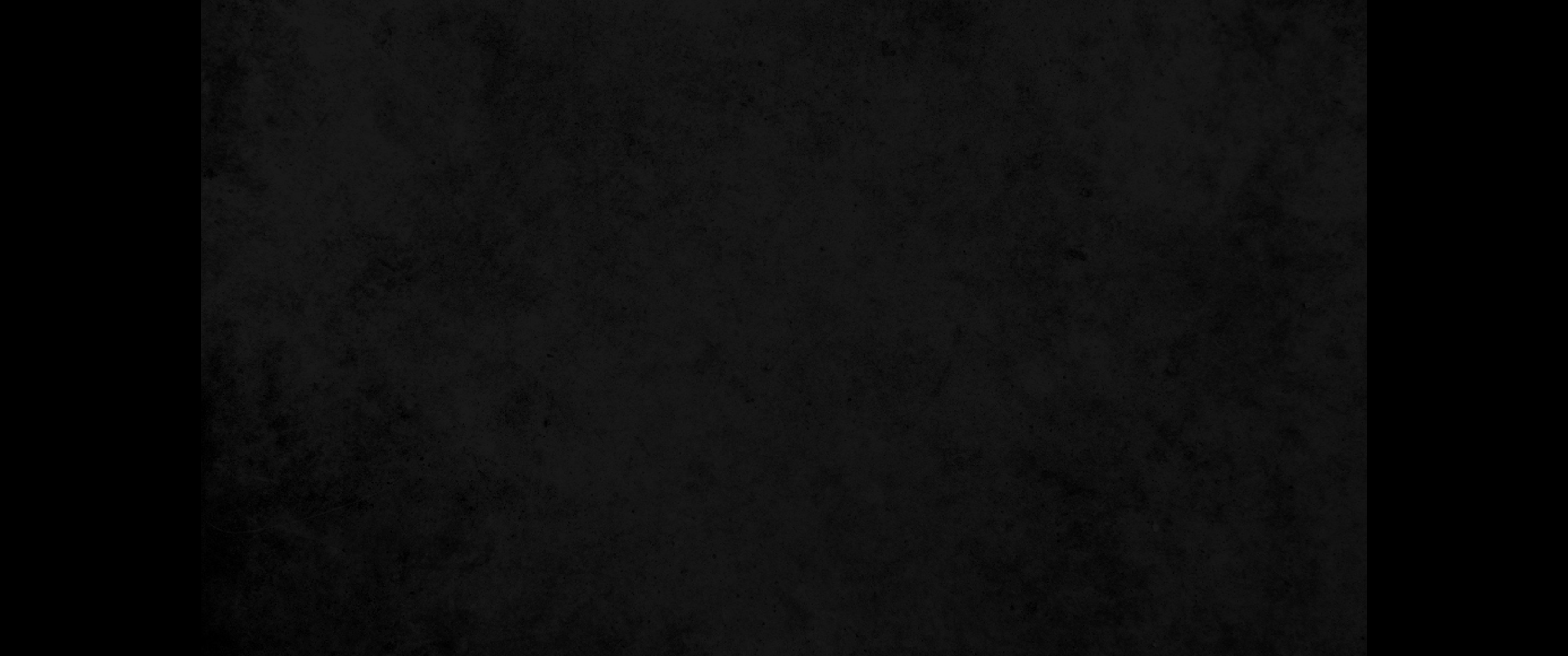 아버지께서 나를 세상에 보내신 것 같이 
As you sent me into the world,

나도 그들을 세상에 보내었고
I have sent them into the world.
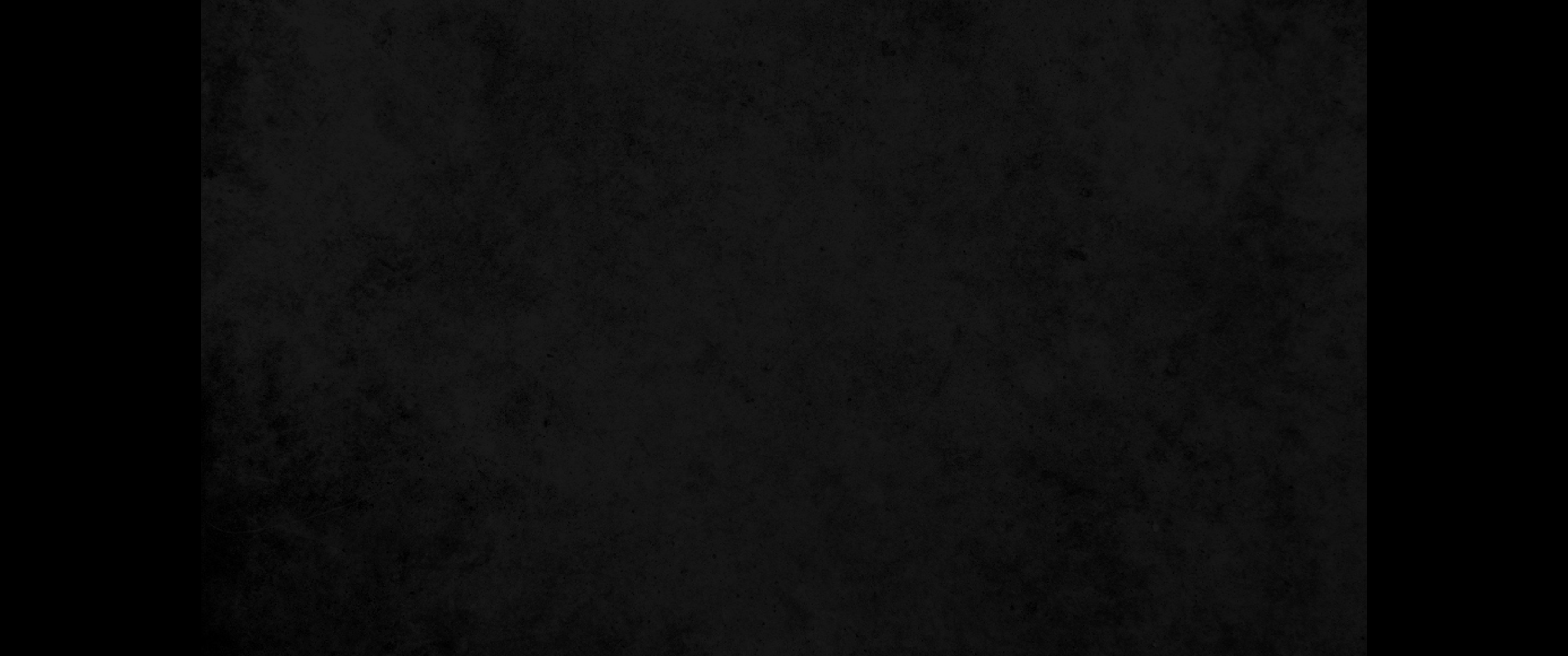 또 그들을 위하여 내가 나를 거룩하게 하오니 
For them I sanctify myself,

이는 그들도 진리로 거룩함을 얻게 하려 함이니이다
that they too may be truly sanctified.
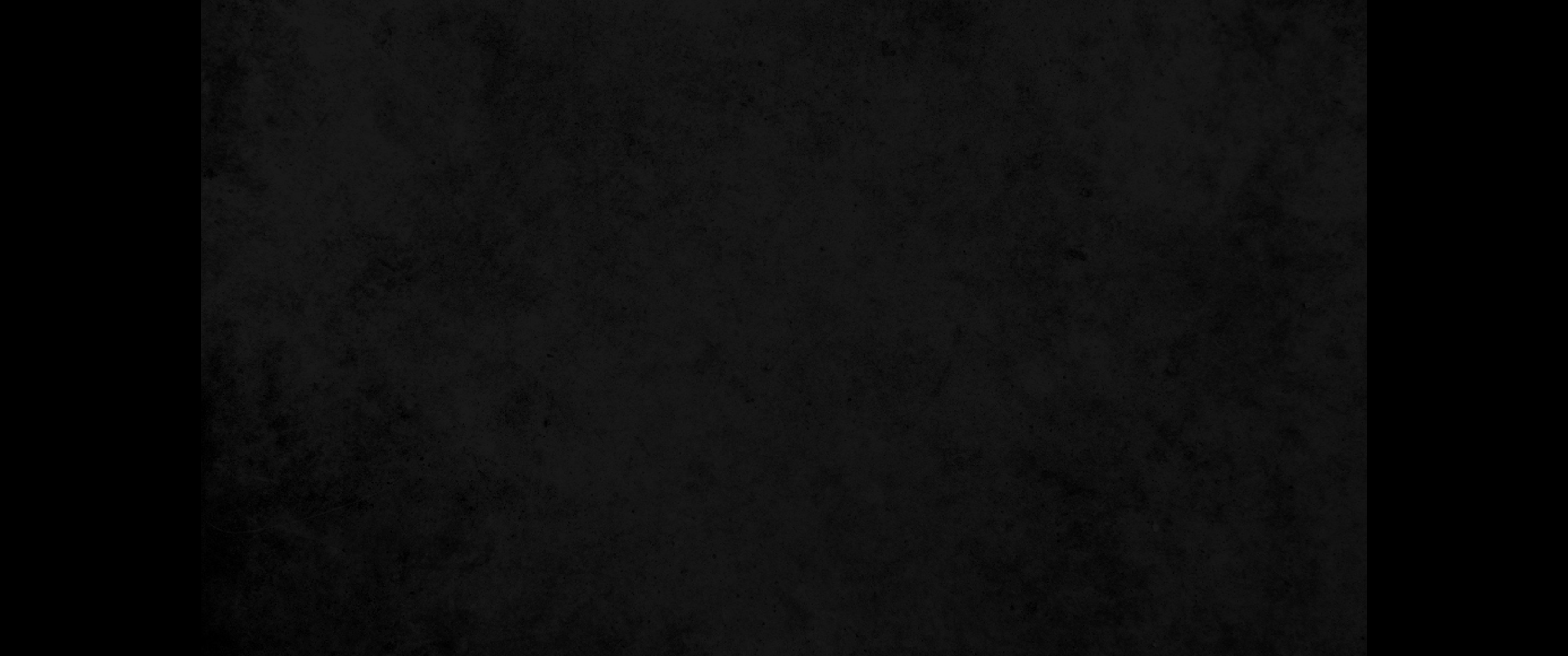 아버지여, 아버지께서 내 안에, 
내가 아버지 안에 있는 것 같이 
Father, just as you are in me and I am in you

그들도 다 하나가 되어 우리 안에 있게 하사
that all of them may be one, may they also be in us
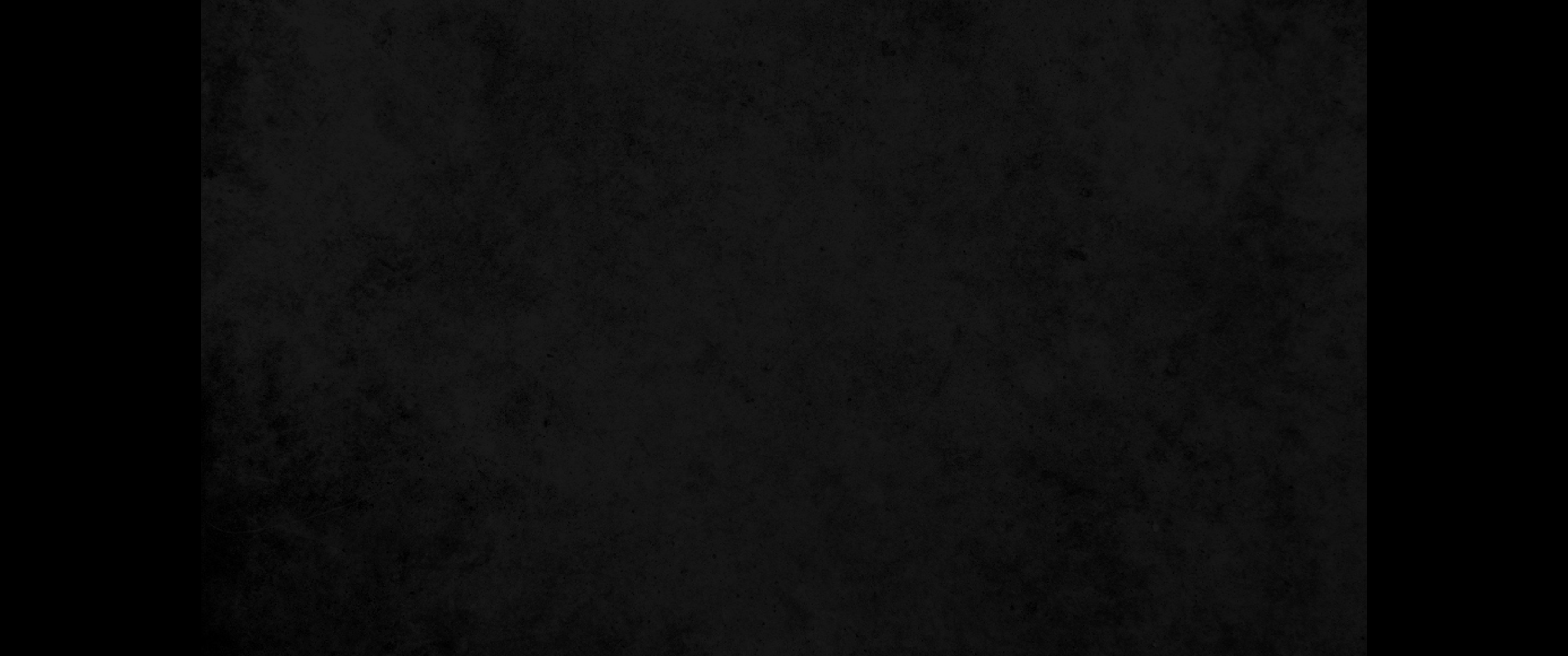 세상으로 아버지께 나를 보내신 것을 믿게 하옵소서 
so that the world may believe that you have sent me.

내게 주신 영광을 내가 그들에게 주었사오니
I have given them the glory that you gave me,
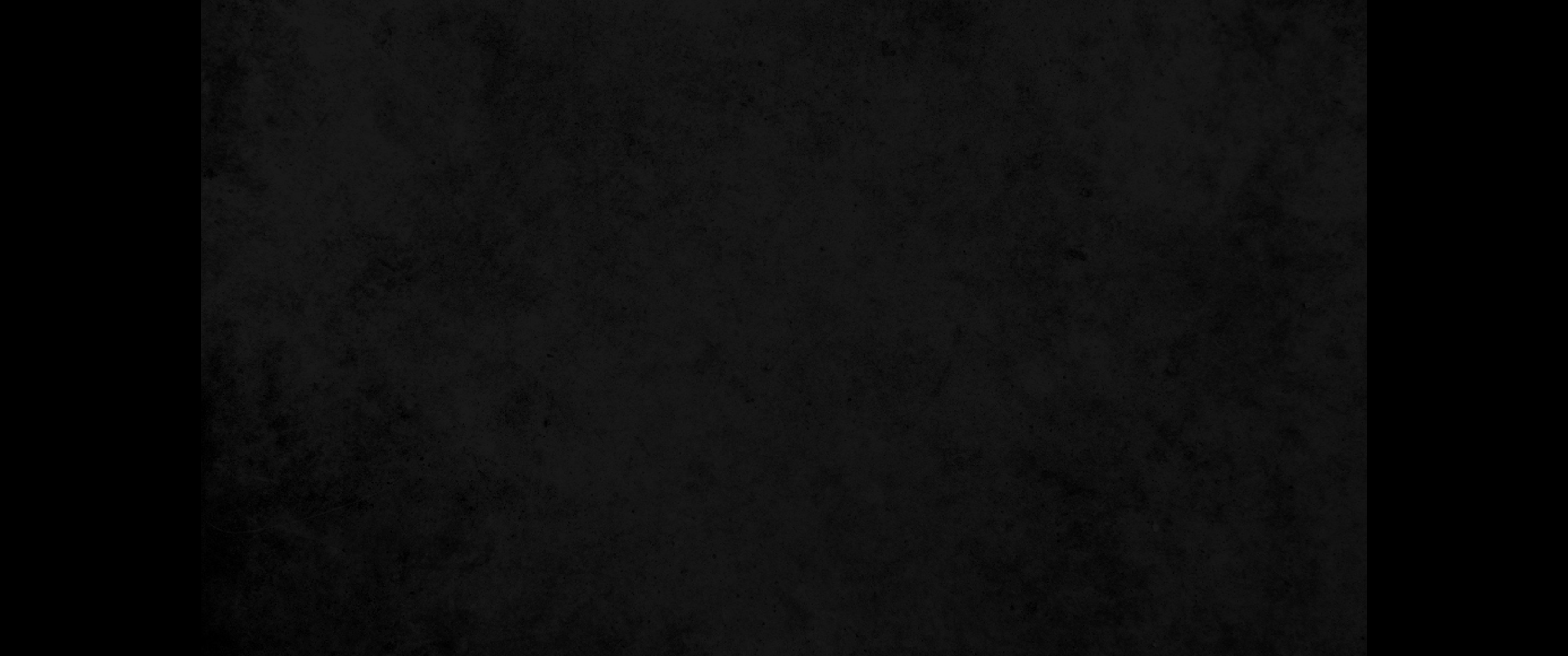 이는 우리가 하나가 된 것 같이 그들도 하나가 되게 하려 함이니이다
that they may be one as we are one.